Multiplying fractions
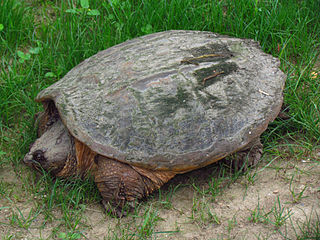 With turtle eggs
Also, like denominators
Let’s say we have 15 turtle eggs
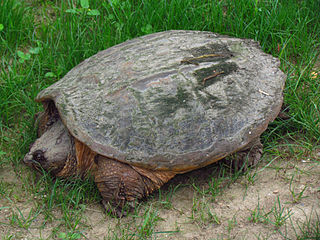 Fractions, Addition and Denominators
3
x
1     =    3          15         15
What is adding the same thing over and over?
Multiplication, of  course
We took 3/15 of the eggs
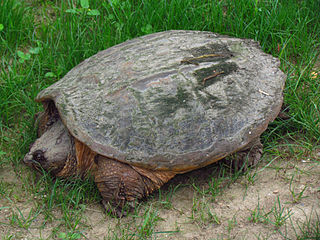 The denominator is the bottom number in the fraction. One way to remember it is the denominator is down below and both Down and Denominator start with D.
2  9
Same denominators

 1      4        7
 9      9        9
Different denominators

 4      4         1  
 9      11      12
Denominator means: the number of parts
Denominator means more than "the number on the bottom".
It's the number of pieces that make up a whole.
So, if there are 15 eggs, one egg is  1                    15
 The number 15 on the bottom, the denominator, tells you how many eggs make up the whole nest of turtle eggs.
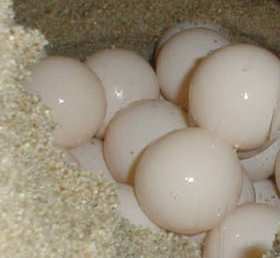 Yes, these are actual turtle eggs
Multiplying fractions (again)
A turtle lays her eggs in three lines of five eggs each (she's a very strange mother turtle)
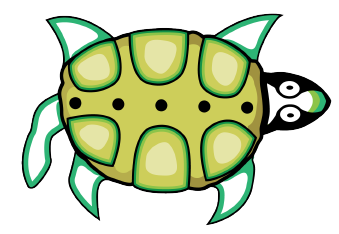 If we take 5 out of 15 eggs,
it is   5          15
because
We have 5 eggs (the numerator)
 It takes 15 eggs to make up the whole (the denominator)
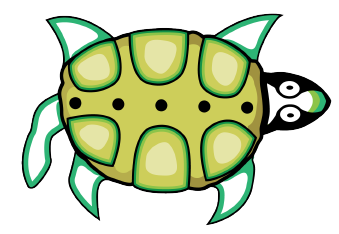 [Speaker Notes: We have 5 eggs (the numerator, that is, the number of parts we have)
 It takes 15 eggs to make up the whole (the denominator)]
If we take 5 out of 15 eggs,
it is also   1                   3
because
if we think of our whole nest of eggs as 3 lines, 3 would be the number of parts to make a whole (denominator), and 1 would be the number we have (numerator).
[Speaker Notes: We have 5 eggs (the numerator, that is, the number of parts we have)
 It takes 15 eggs to make up the whole (the denominator)]
Let’s say 1/3 of the eggs was just enough for grandfather
But then two people came to visit
=  1
3  x
1   =   3    3        3
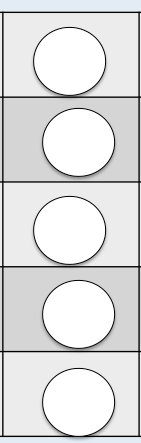 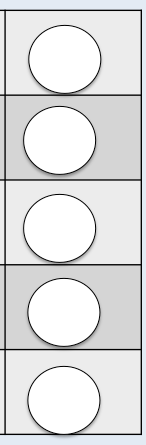 If we take 1/3  of the eggs 3 times
 We have taken 1 whole nest full of eggs
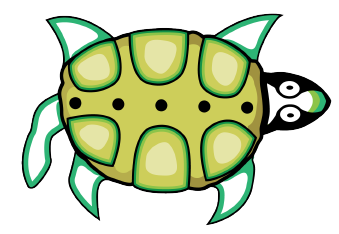 [Speaker Notes: We have 5 eggs (the numerator, that is, the number of parts we have)
 It takes 15 eggs to make up the whole (the denominator)]
What if THREE people came to visit?
Then there would be 4 people altogether
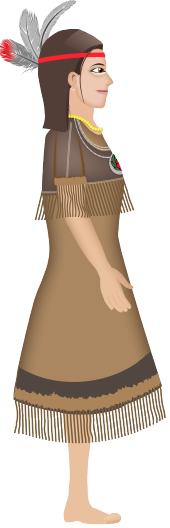 =  1
4  x
1   =   4    3        3
1       3
We already ate all of the eggs in 1 whole nest
But I’m hungry
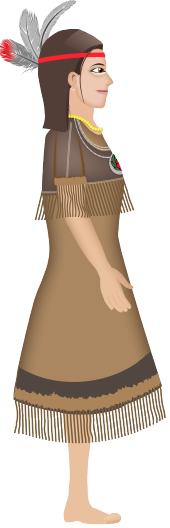 [Speaker Notes: We have 5 eggs (the numerator, that is, the number of parts we have)
 It takes 15 eggs to make up the whole (the denominator)]
We need 2 nests
We take 1 whole nest of eggs
And 1/3 of a 2nd nest
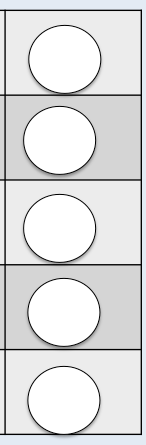 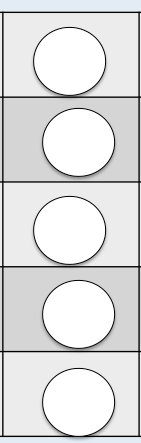 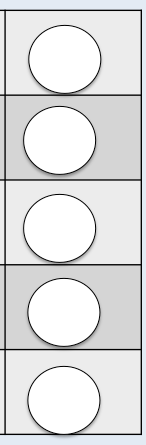 [Speaker Notes: We have 5 eggs (the numerator, that is, the number of parts we have)
 It takes 15 eggs to make up the whole (the denominator)]